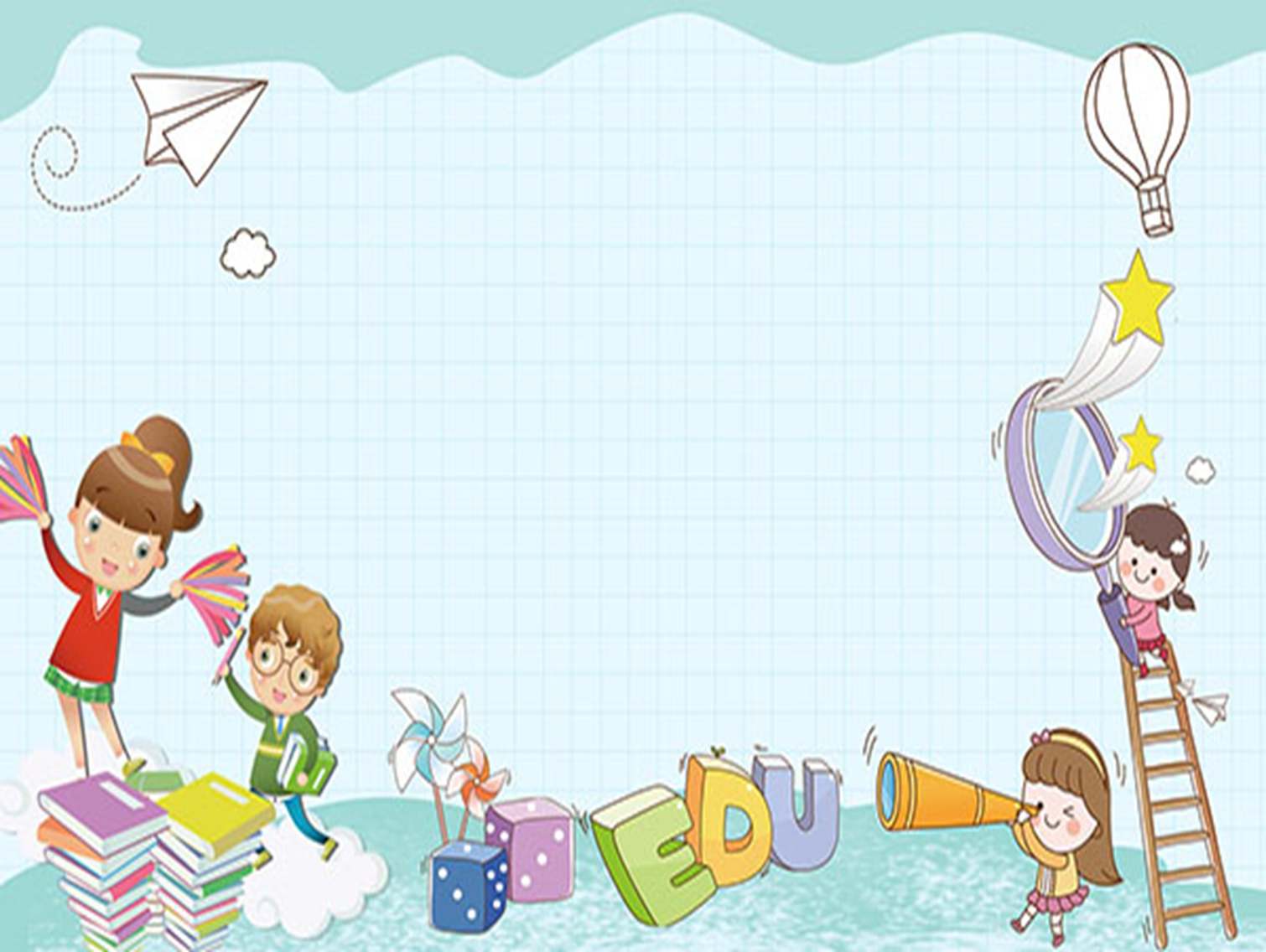 Bài Giảng Điện Tử
Trường mầm non hoa hồng
Lĩnh vực: Phát triển thẩm mỹ
Đề tài: Dạy hát: Quả 
Lứa tuổi: Mẫu giáo 5-6 tuổi
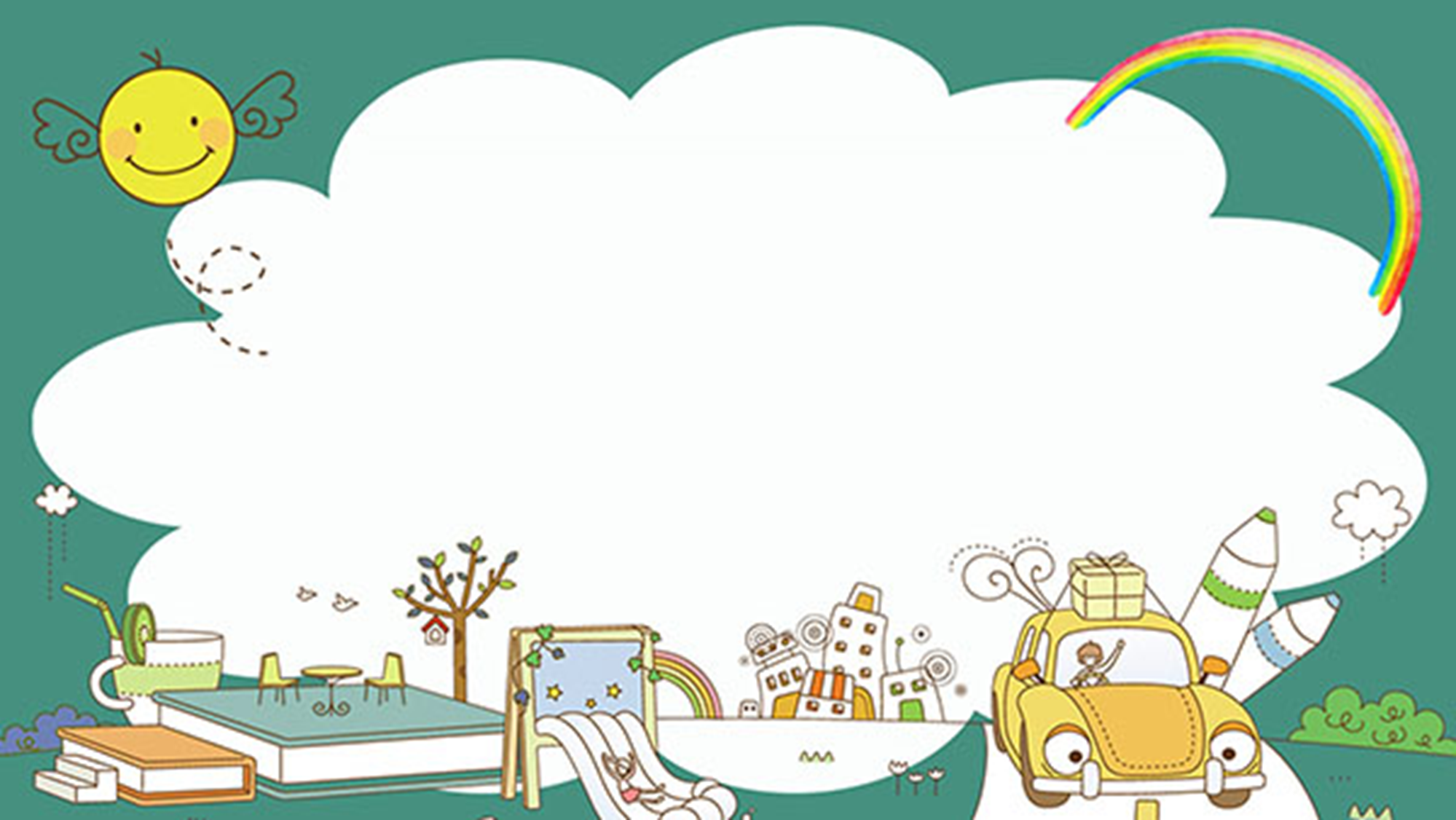 Trò chuyện
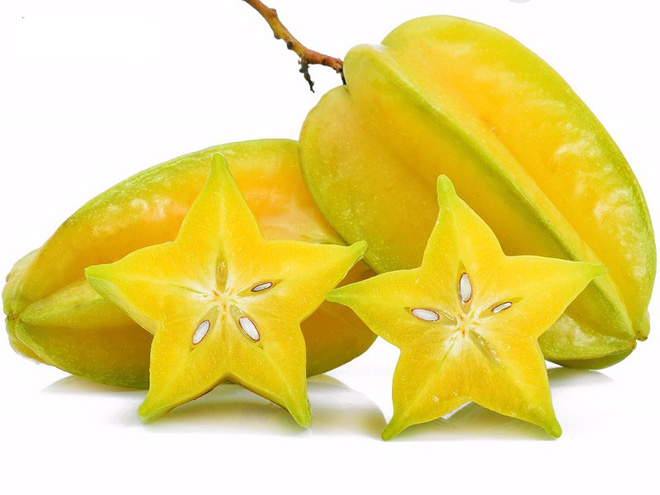 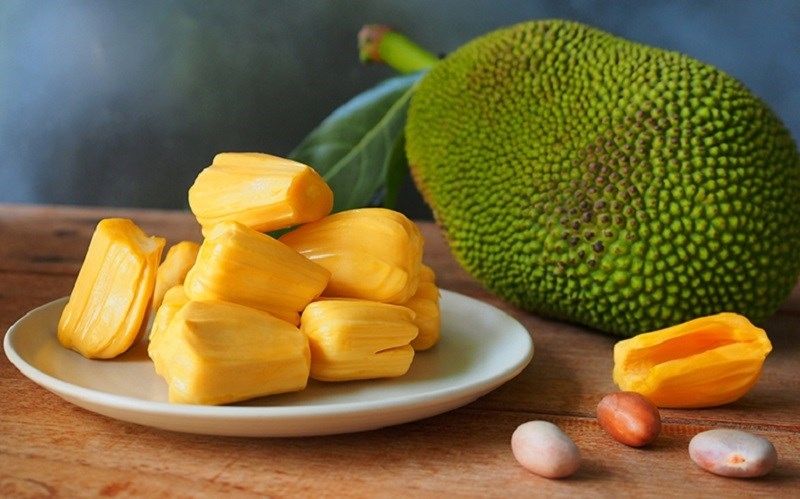 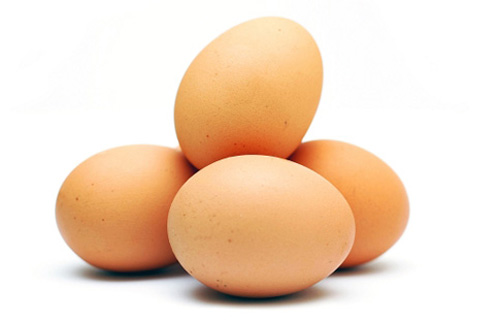 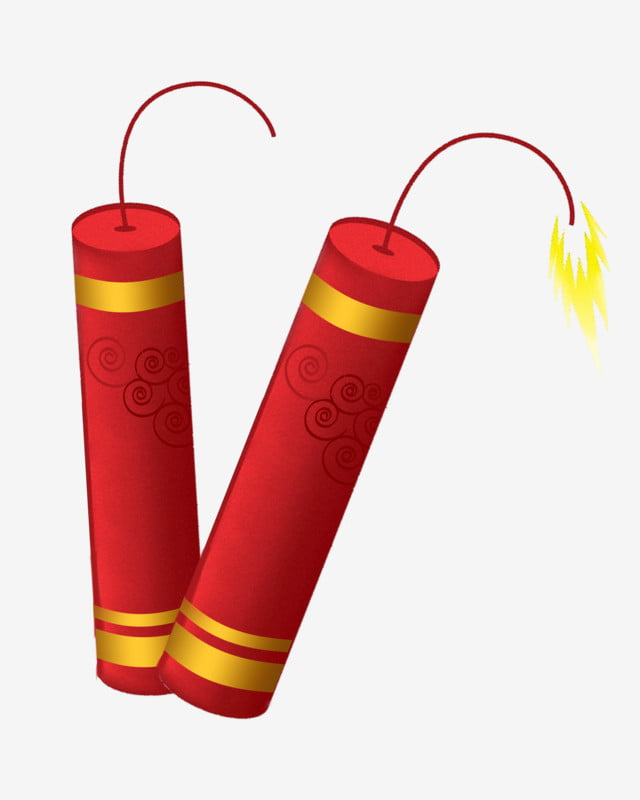 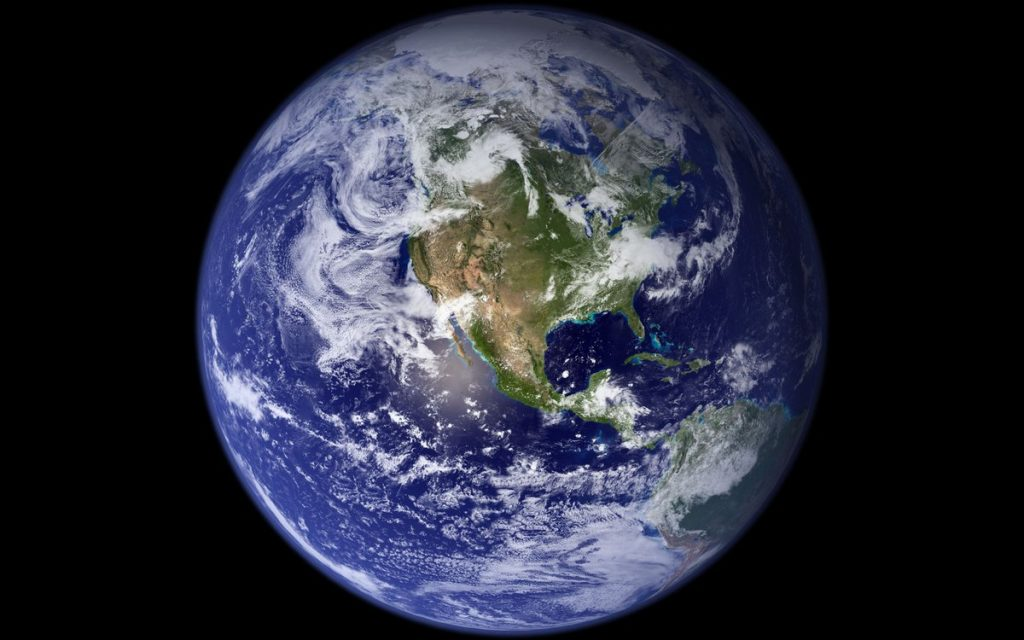 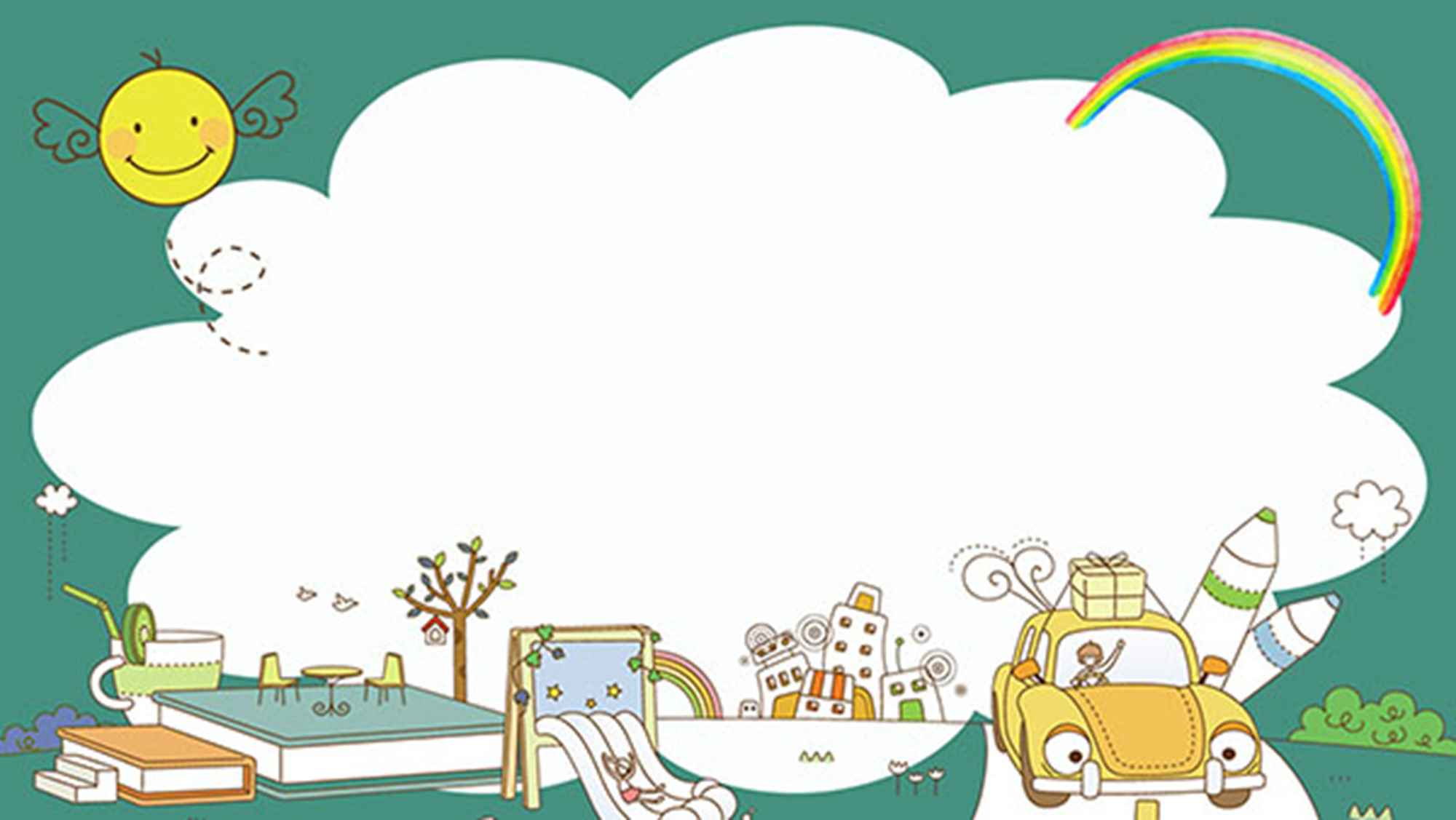 Dạy hát: Quả
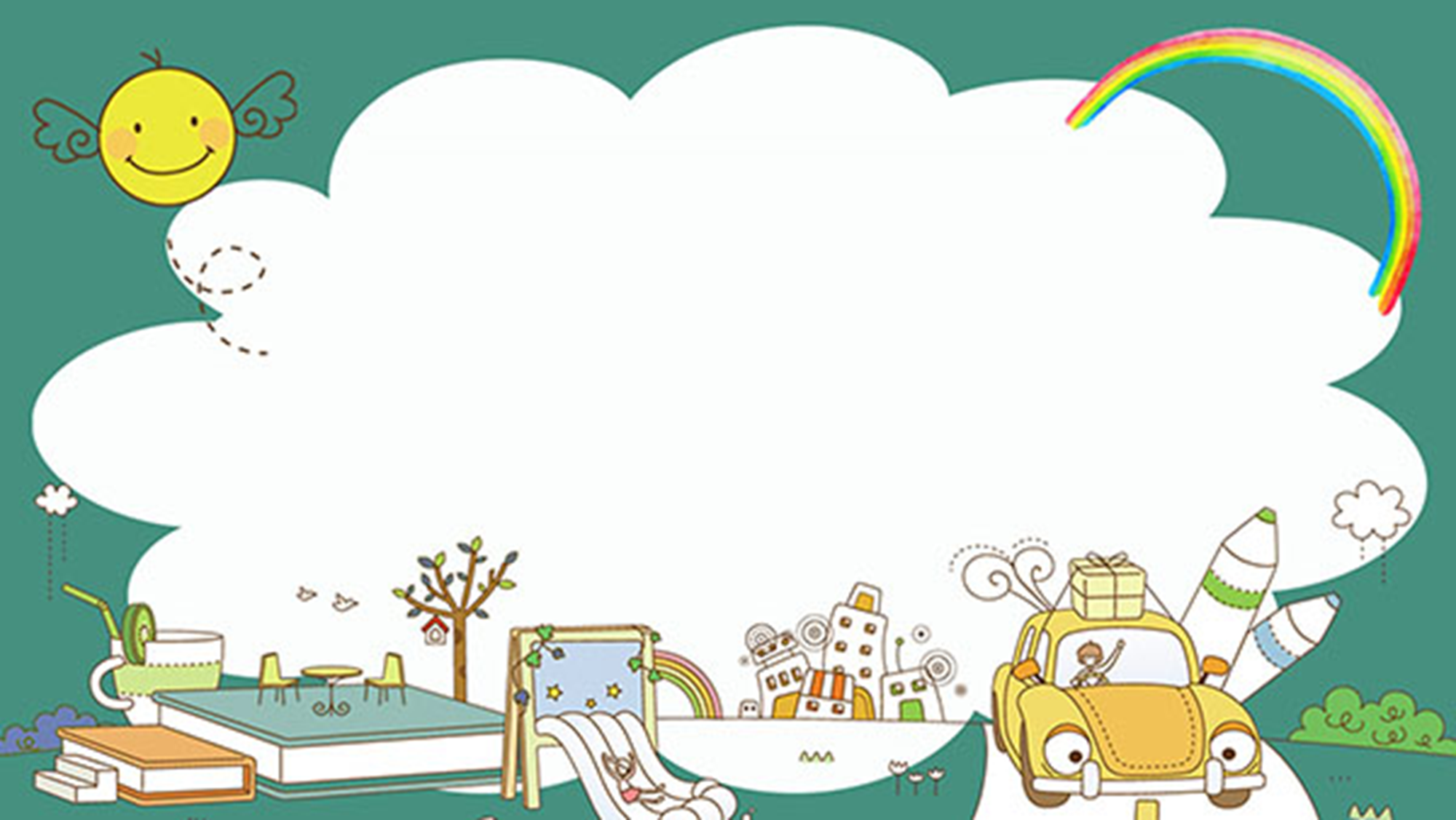 Dạy trẻ hát
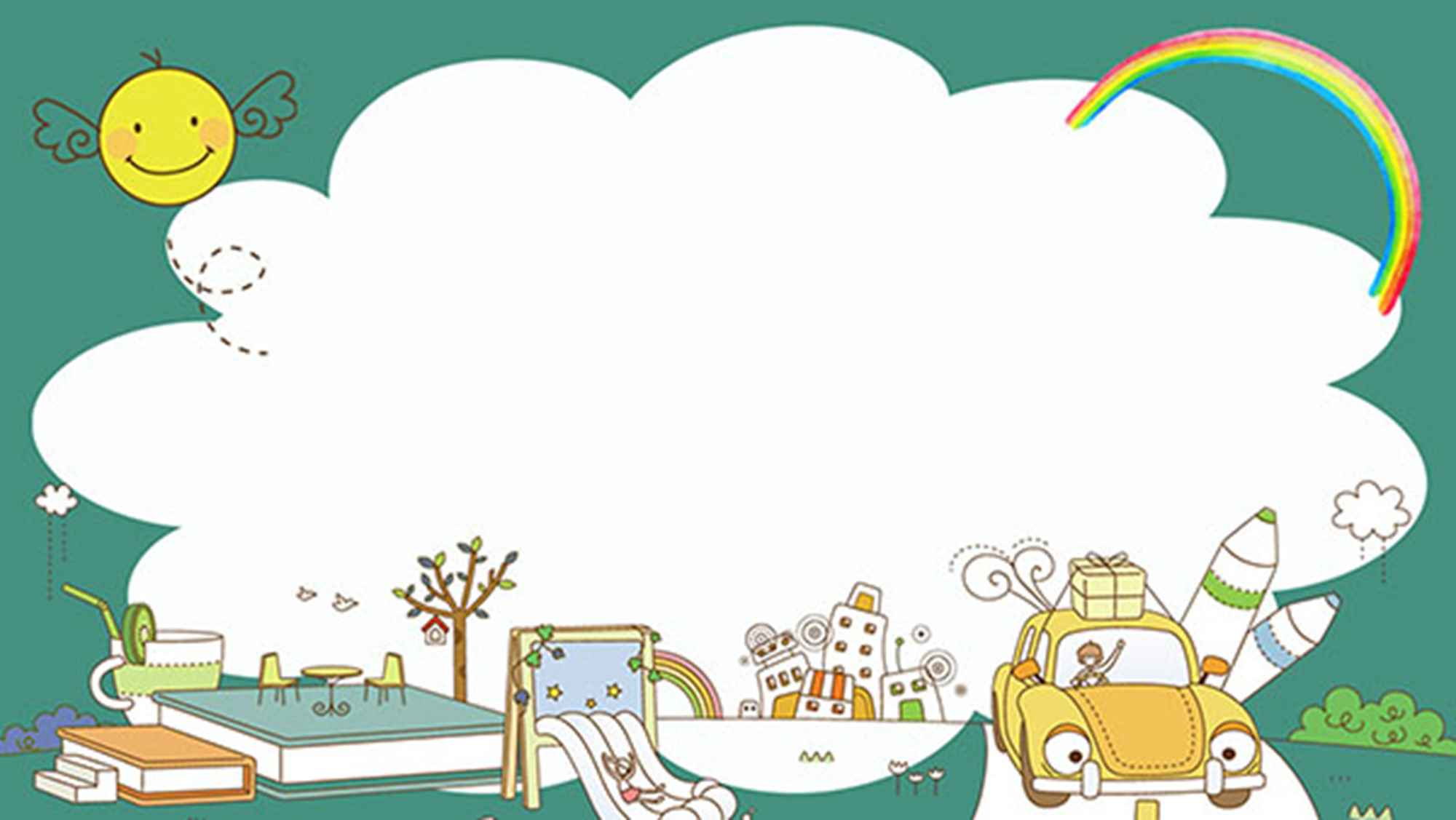 Tổ, nhóm, cá nhân 
biểu diễn
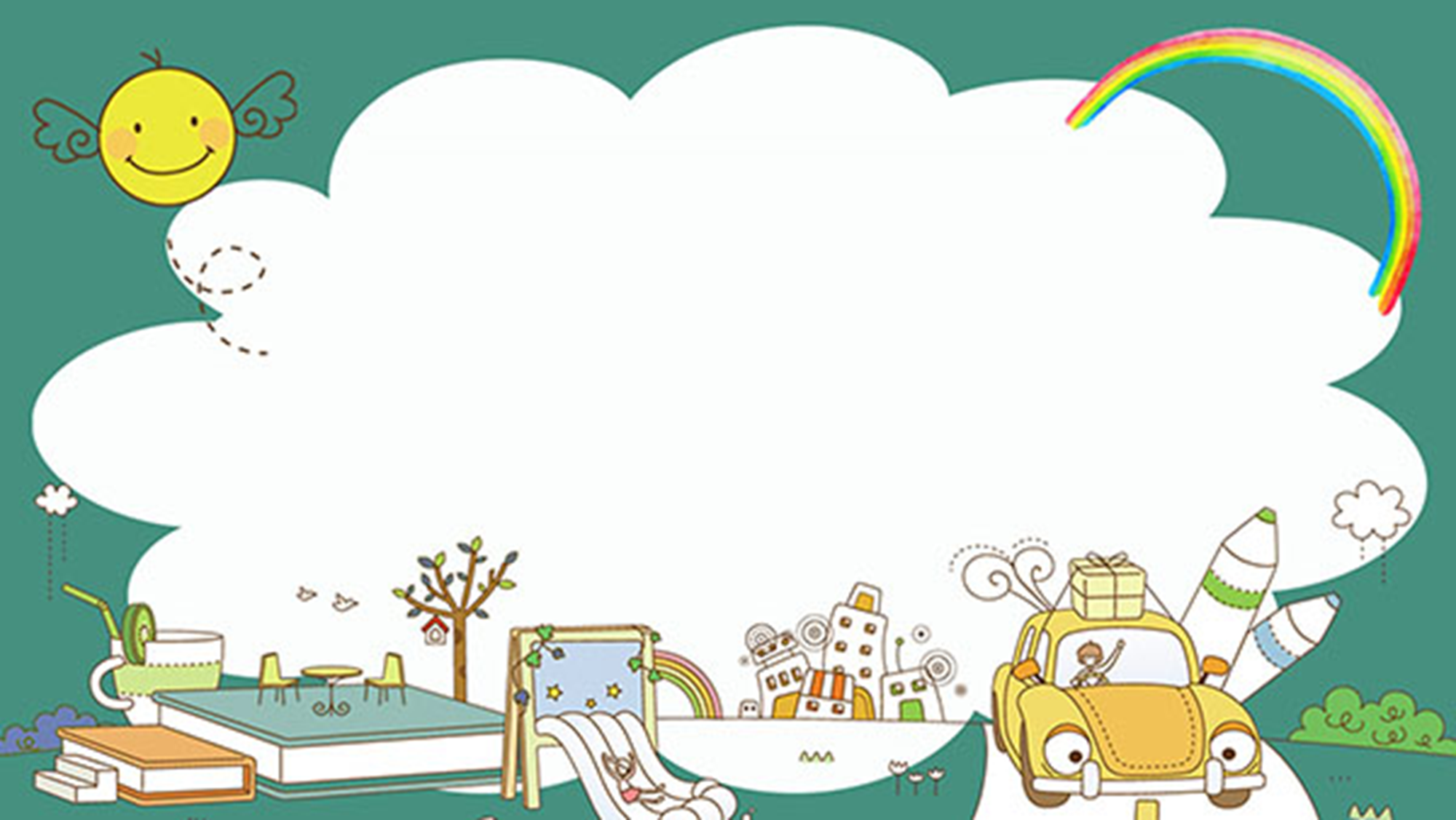 Nghe hát:
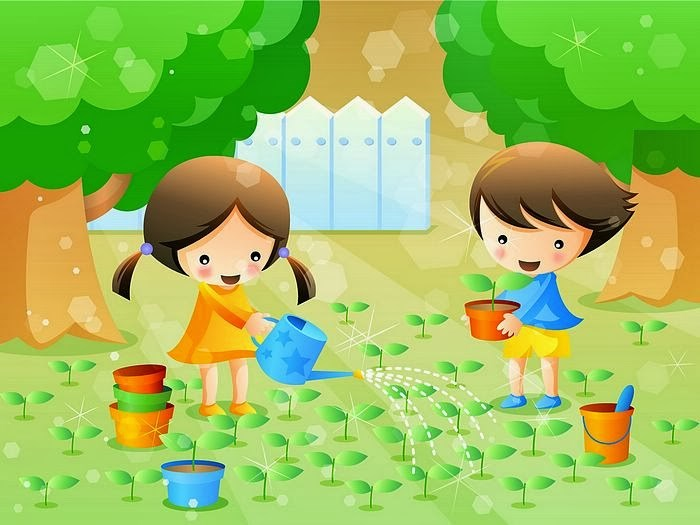